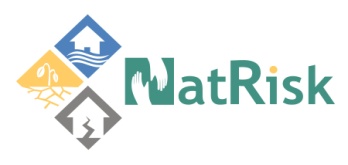 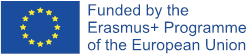 Development of master curricula for natural disasters risk management in Western Balkan countries
Special Mobility Strand
Ivica Manić
University of Niš
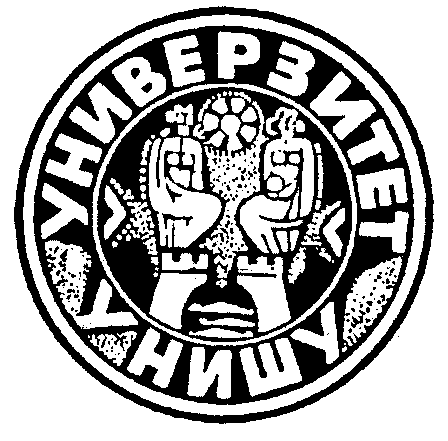 NatRisk Kick-off Meeting/ December 15, 2016
Project number:  573806-EPP-1-2016-1-RS-EPPKA2-CBHE-JP
 
"This project has been funded with support from the European Commission. This publication reflects the views only of the author, and the Commission cannot be held responsible for any use which may be made of the information contained therein"
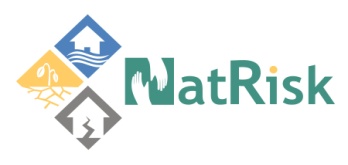 Development of master curricula for natural disasters risk management in Western Balkan countries
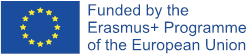 Presentation Outline
Special Mobility Strand (SMS) – Definition and eligible activities/participants
Individual mobility scheme
Preparation
Implementation
Follow-up
Financial Management
EACEA Mobility Tool
2
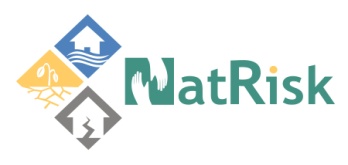 Development of master curricula for natural disasters risk management in Western Balkan countries
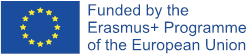 Special Mobility Strand (SMS) – what is it?
Additional EU support to the selected Erasmus+ CBHE Joint and Structural projects to finance international mobility of students and staff for studying, training and teaching purposes

SMS must be instrumental to the objectives of the project
3
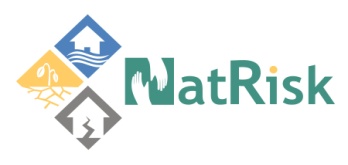 Development of master curricula for natural disasters risk management in Western Balkan countries
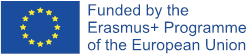 SMS – leading principles and instructions
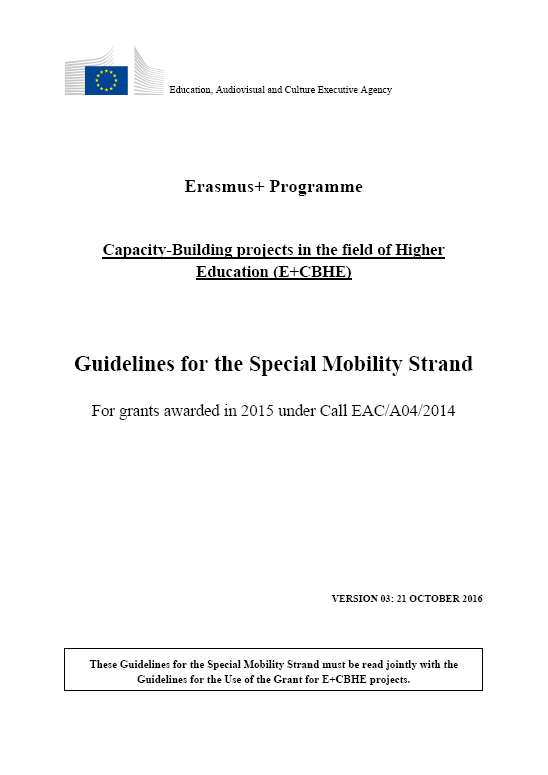 4
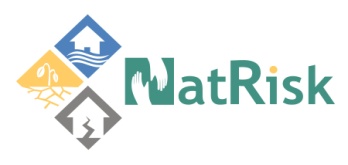 Development of master curricula for natural disasters risk management in Western Balkan countries
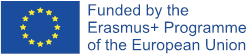 SMS – eligible countries
SMS targets exclusively three specific regions: Western Balkans, Eastern European Countries and South-Mediterranean Countries (Regions 1, 2, and 3)

SMS will only contribute to the mobility related activities involving the above eligible Partner Countries and the Programme Countries included in the project partnership
5
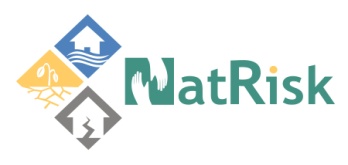 Development of master curricula for natural disasters risk management in Western Balkan countries
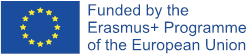 SMS – who can benefit? The students
Students must be registered in a HEI involved in the selected CBHE project and must be enrolled at least in the second year of undergraduate studies (for study mobility)
		
			Eligible flow of the students’ mobility
6
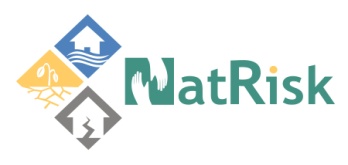 Development of master curricula for natural disasters risk management in Western Balkan countries
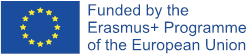 SMS – Eligible activities for students
7
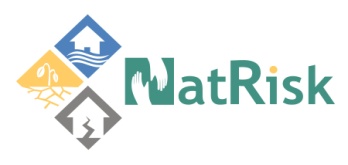 Development of master curricula for natural disasters risk management in Western Balkan countries
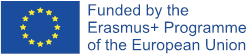 SMS – who can benefit? The staff
HEI staff members, both teaching and non-teaching,  and staff members from any other organisation  participating in the CBHE project are eligible to participate in the SMS mobility

			Eligible flow of the staff mobility
8
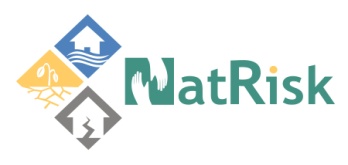 Development of master curricula for natural disasters risk management in Western Balkan countries
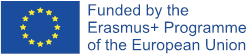 SMS – Eligible activities for staff
9
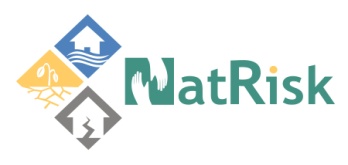 Development of master curricula for natural disasters risk management in Western Balkan countries
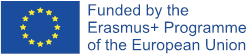 Mobility Scheme – main phases
10
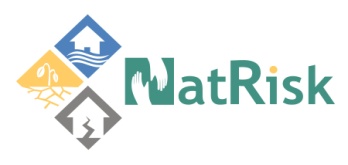 Development of master curricula for natural disasters risk management in Western Balkan countries
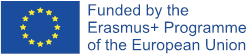 Preparation – basic principles
Act in accordance with the principles of Erasmus+ Charter for Higher Education
Relevant information on selection process and admission and selection criteria MUST BE available to candidates well in advance
Ensure commonly agreed methodology and decision making process within the consortia
Associate partners cannot benefit from the SMS
11
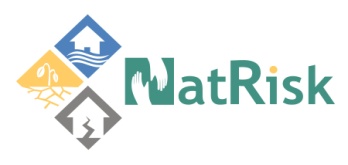 Development of master curricula for natural disasters risk management in Western Balkan countries
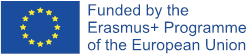 Preparation – compulsory documents
To be signed by:

Each organisation  in the consortium (before starting the selection of the mobility scheme)

 The individual, the sending and the receiving organisation (before the start of the individual mobility)
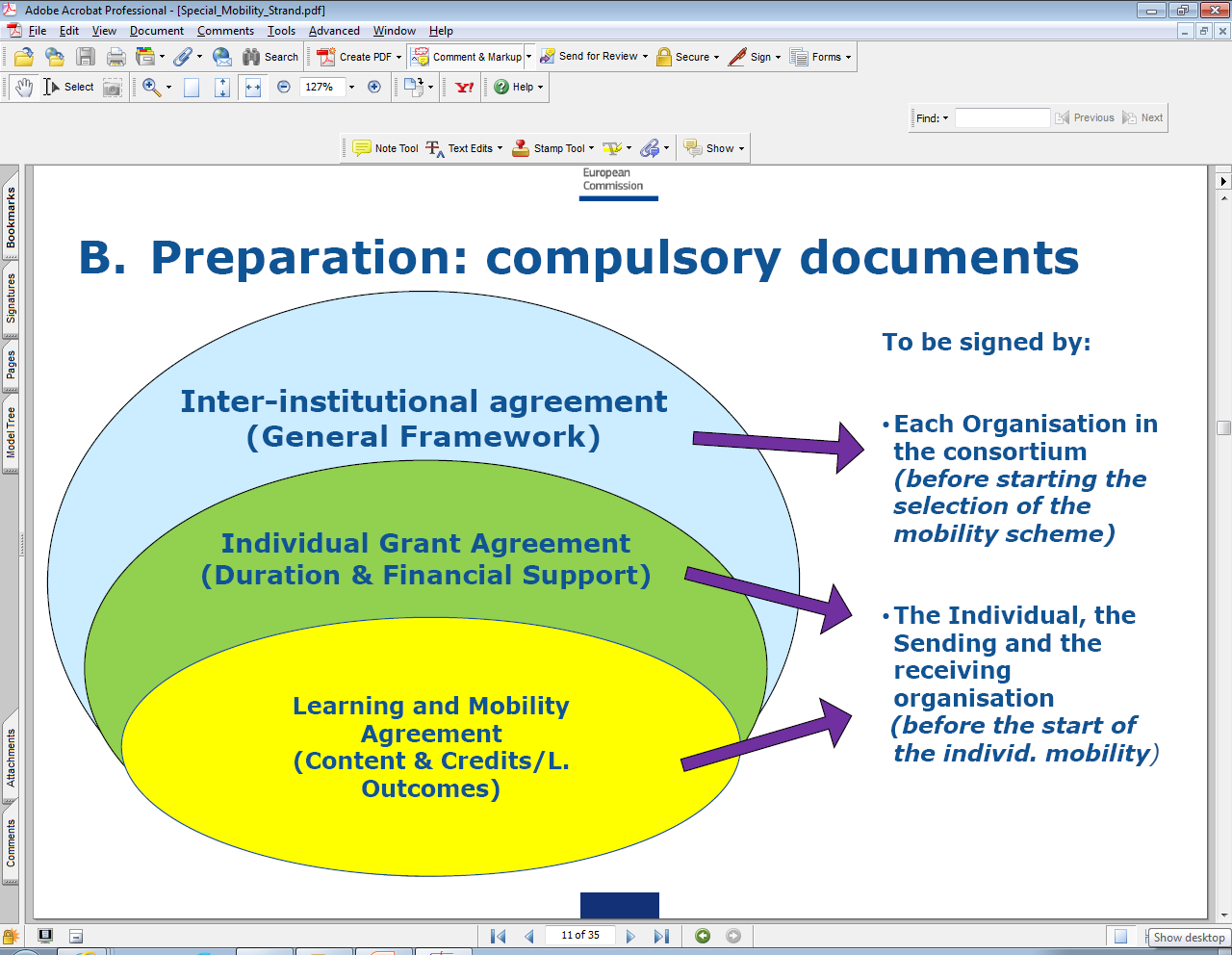 12
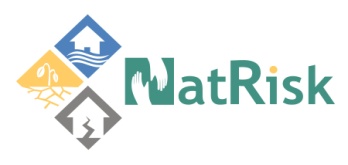 Development of master curricula for natural disasters risk management in Western Balkan countries
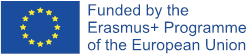 Preparation – Inter-institutional agreement
Signed by each beneficiary organisation before the selection of the mobility scheme (collective or bilateral)
Provides specific provisions on the roles of the organi-sations, selection procedure, admission/selection criteria, appeal procedures, decision making process, quality assurance measures, etc.
Template available on the CBHE beneficiary space https://eacea.ec.europa.eu/erasmus-plus/beneficiaries-space/capacity-building-in-higher-education_en
    minimum requirements must be maintained, but new provisions can be added
13
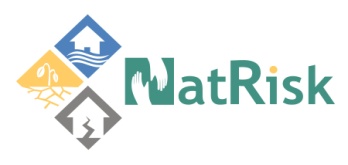 Development of master curricula for natural disasters risk management in Western Balkan countries
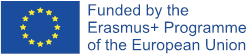 Preparation – define tasks
14
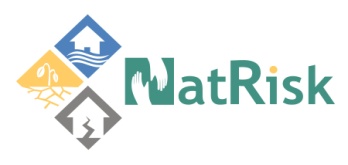 Development of master curricula for natural disasters risk management in Western Balkan countries
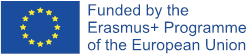 Preparation – Individual Grant Agreement
Grant agreement contains specific provisions related to:
duration of the scholarship
financial support that the individuals will receive
payment arrangements
insurance requirements
participant’s report
other general conditions

Grant Agreement for students includes Learning Agreement for Studies/Traineeship
Grant Agreement for staff includes Mobility Agreement for Teaching/Training
15
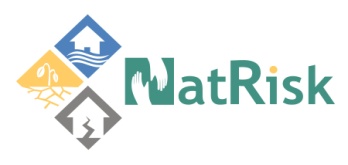 Development of master curricula for natural disasters risk management in Western Balkan countries
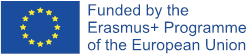 Preparation – Learning/Mobility Agreement
Learning Agreement and Mobility Agreement must be agreed and signed by the individual, the sending and the receiving organisations before departure
16
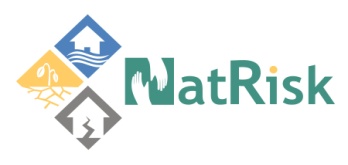 Development of master curricula for natural disasters risk management in Western Balkan countries
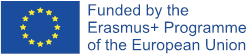 Implementation – basic principles
Pre-financing of the grant must be foreseen for the students in order to facilitate the installation process
Receiving organisation and sending organisation have to ensure a constant follow-up and regular monitoring on the individual mobility
All mobility details must be encoded in the EACEA Mobility tool
17
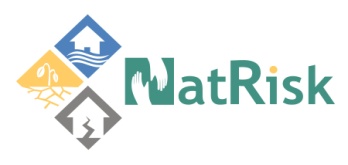 Development of master curricula for natural disasters risk management in Western Balkan countries
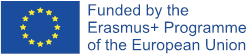 Follow-up – basic principles
Beneficiary organisations involved in SMS commit to:
Recognise the ECTS or equivalent credits obtained by the students during the activities carried out and agreed in the Learning Agreement
Avoid any extension of the study period upon return to take additional exams
Recognise, disseminate and embed the learning outcomes of the staff mobility 
Solicit the individuals to fill in the Participant Report before the end of mobility (for students) and right after the end of mobility (for staff)
18
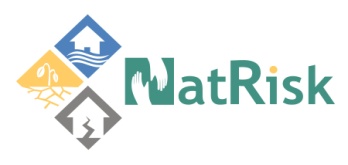 Development of master curricula for natural disasters risk management in Western Balkan countries
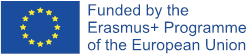 Financial Management – basic principles
The budget granted for the CBHE project and the one granted for the SMS must be kept separated
The SMS funds are aimed at covering two types of costs - the subsistence and travel costs
Individuals cannot benefit at the same time from SMS support and Erasmus+ ICM (Key Action 1) 
Students selected must be exempted from paying fees for tuition, registration, examinations and access to laboratory and library facilities at the receiving institution
19
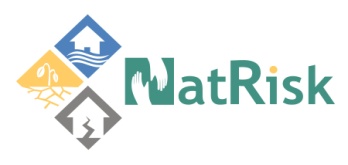 Development of master curricula for natural disasters risk management in Western Balkan countries
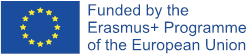 Subsistence costs – students and staff
Subsistence costs for students
The amount must be paid in full and directly to the student concerned
Consortia are strongly recommended to manage their SMS grants in an account in euros
Subsistence costs for staff
Beneficiary organisation in accordance with their institutional practice may decide to either:
Provide the amount directly to the staff members concerned or
Provide the participant with direct provision of the required services (payment of the hotel stay, subsistence, local transportation, personal or optional health insurance, etc.)
20
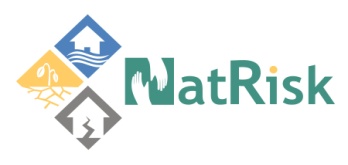 Development of master curricula for natural disasters risk management in Western Balkan countries
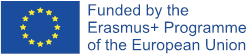 Subsistence costs – students
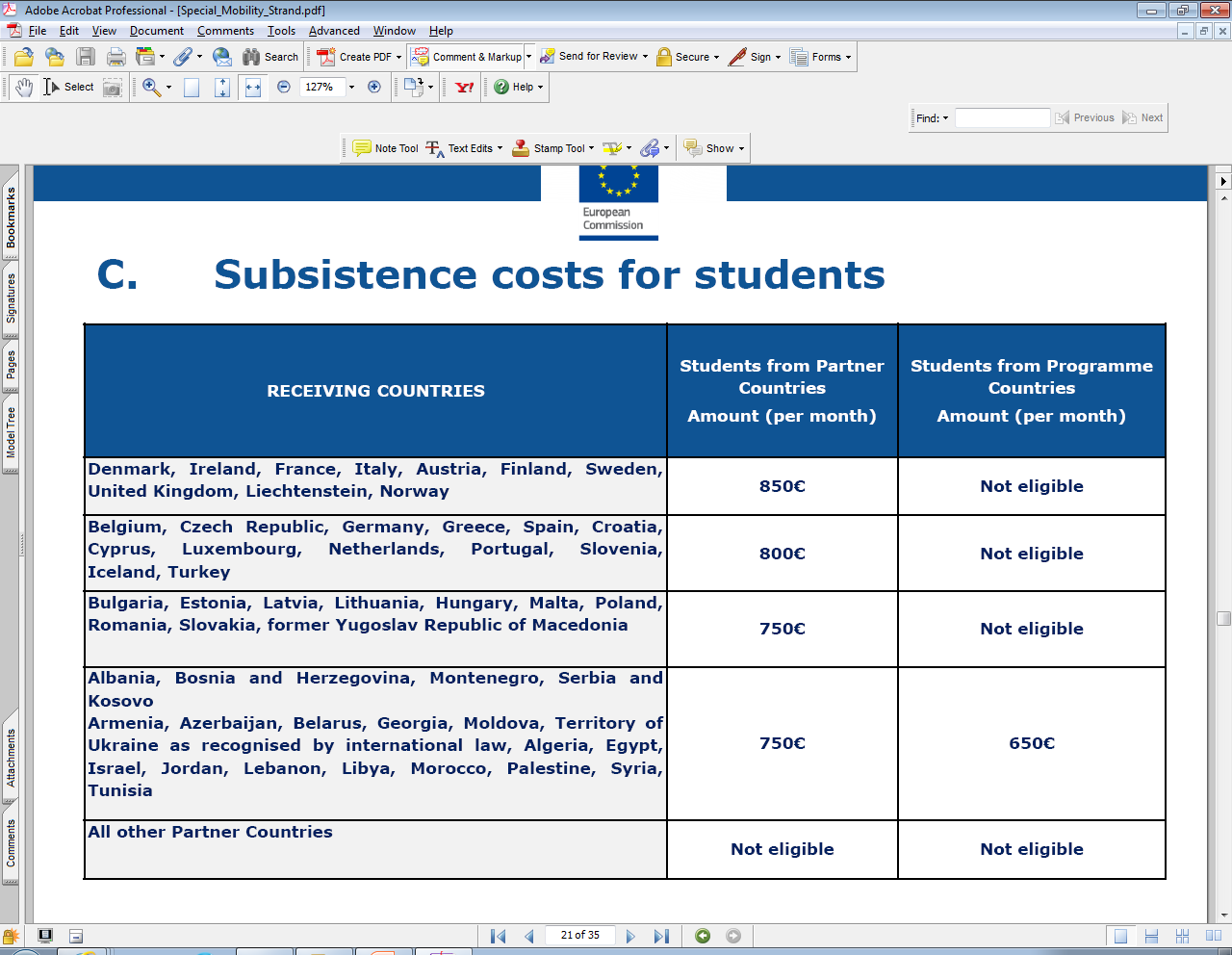 21
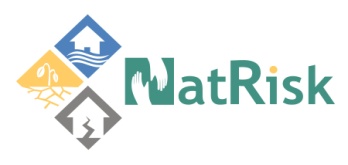 Development of master curricula for natural disasters risk management in Western Balkan countries
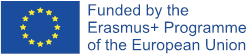 Subsistence costs – staff
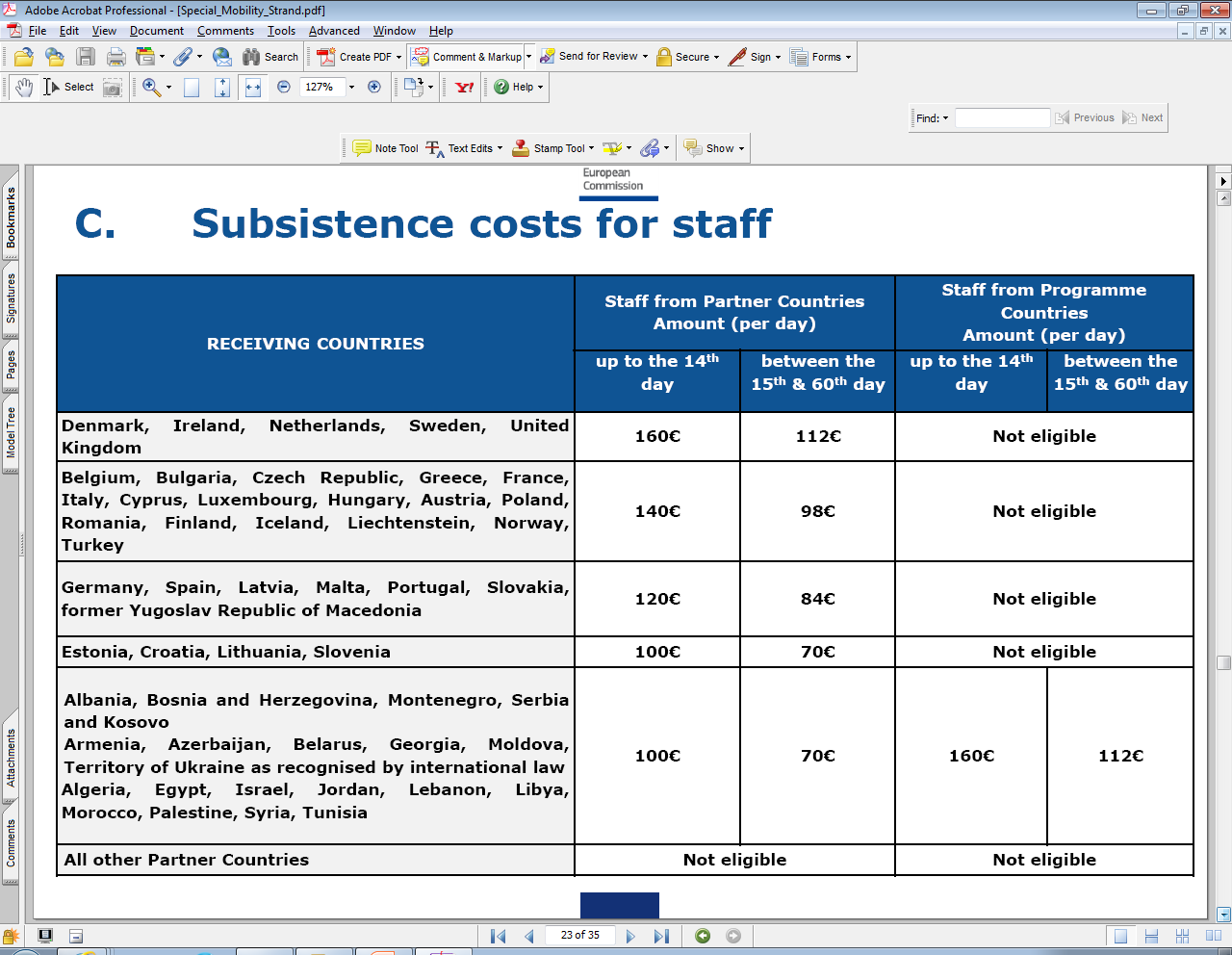 22
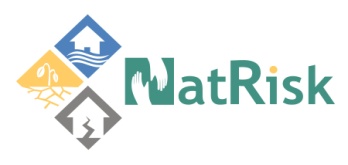 Development of master curricula for natural disasters risk management in Western Balkan countries
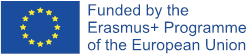 Travel costs – students and staff
Consortia can either provide:
distance band dependent unit costs directly to the participant concerned or
travel support in the form of direct provision of the  required travel services. Institutions shall ensure that the provision of services will meet the necessary quality and safety standards
23
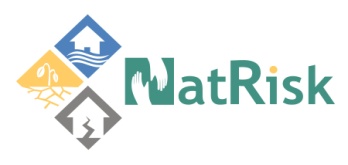 Development of master curricula for natural disasters risk management in Western Balkan countries
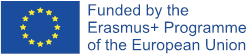 Travel costs – students and staff
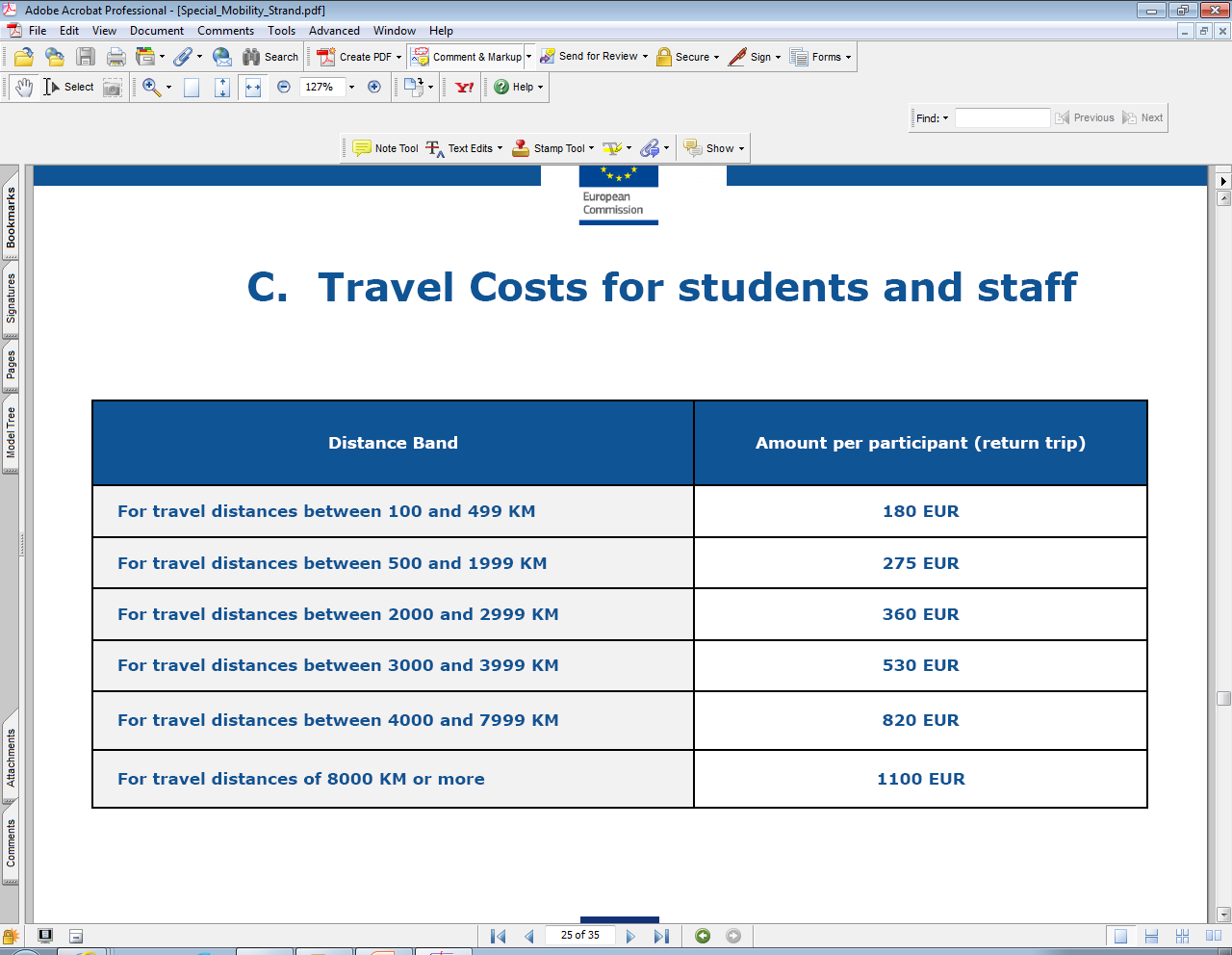 Distance calculator
http://ec.europa.eu/programmes/erasmus-plus/tools/distance_en.htm
24
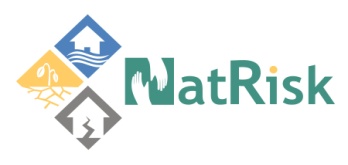 Development of master curricula for natural disasters risk management in Western Balkan countries
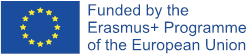 Modification of the mobility scheme
Regardless of the duration, the minimum number of students and staff members from Partner Countries and Programme Countries as foreseen in the original proposal must be respected!
The figures and the budget allocation for each of the 4 categories are indicated in the Estimated Budget of the Action, Annex III of the CBHE Grant Agreement (GA). Modification is allowed if:   
it does not affect the minimum number of mobilities foreseen
the change in the amount of the budget indicated in the GA for one or more mobility categories does not exceed 10%, and
the total estimated budget indicated in the GA is not exceeded
25
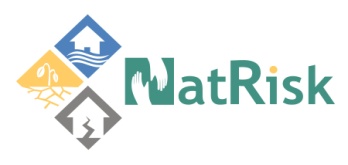 Development of master curricula for natural disasters risk management in Western Balkan countries
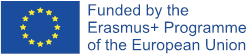 Documents inventory
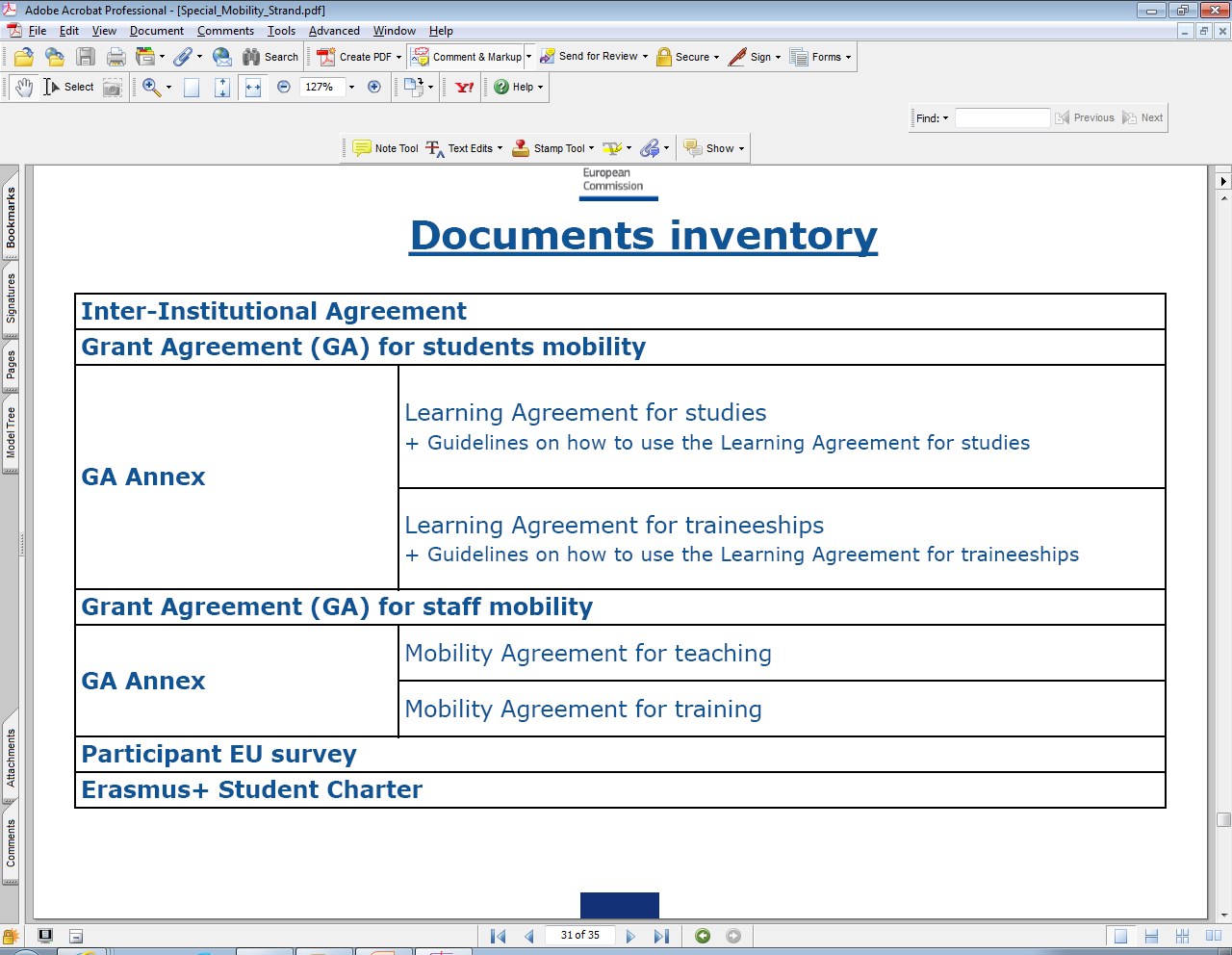 https://eacea.ec.europa.eu/erasmus-plus/beneficiaries-space/capacity-building-in-higher-education_en
26
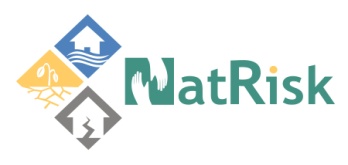 Development of master curricula for natural disasters risk management in Western Balkan countries
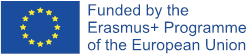 EACEA Mobility Tool
A database aimed at helping the coordinators in the management of the individual mobility (i.e. in keeping information on candidates’ activities, mobility tracks, credits earned, amounts received) and providing the automated reports.
Shortly after selection, coordinator must encode information on participant and the type of mobility activities to be carried out into the EACEA Mobility Tool.
Coordinator must update the tool regularly
	to ease the management
	for statistical analysis and quantitative assesments 
Link: https://eacea.ec.europa.eu/mobility/
27
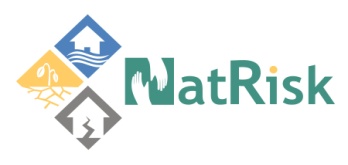 Development of master curricula for natural disasters risk management in Western Balkan countries
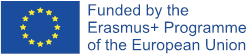 Special Mobility Strand
Thank you!
28